Chương II
VẼ KĨ THUẬT
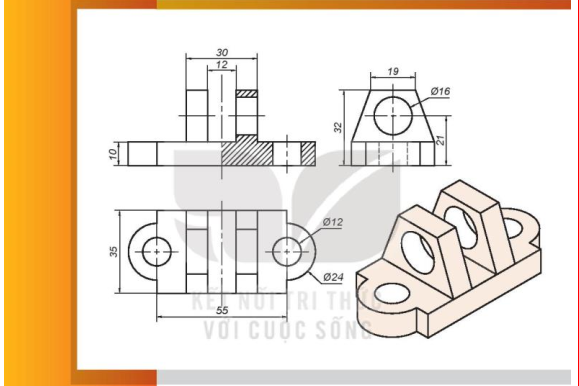 Hình 10.1 a, b cùng biểu diễn một vật thể. Em hãy cho biết sự khác nhau của hai hình này?
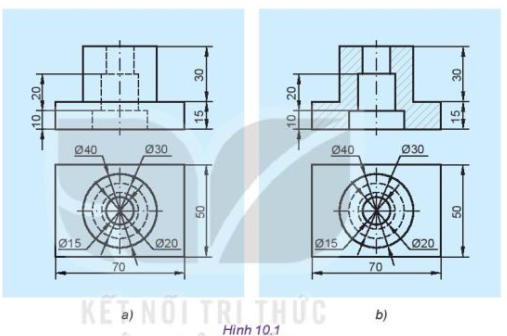 Hình 10.1 a, b cùng biểu diễn một vật thể. Em hãy cho biết sự khác nhau của hai hình này?
Câu hỏi gợi ý:
+ Về hình dáng bên ngoài, phía dưới vật thể có dạng hình hộp chữ nhật, bên trong có dạng hình trụ
+ Bên trong vật thể có 3 lỗ trụ với các đường kính khác nhau
+ Các lỗ bên trong vật thể trên Hình 10.1a được vẽ bằng nét gì?
+ Các lỗ tương ứng trên hình 10.1b vẽ bằng nét gì?
+ Hình nào diểu diễn bên ngoài của vật thể tốt hơn?
+ Hình nào diểu diễn bên trong của vật thể tốt hơn?
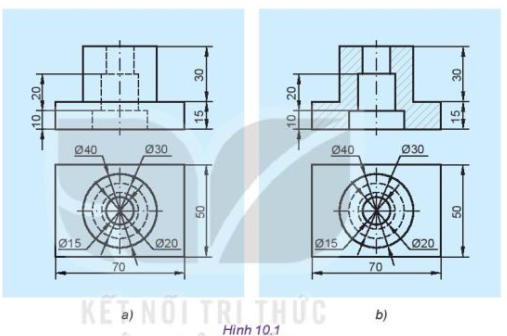 ==> Để biểu diễn rõ hơn hình dạng bên trong của vật thể, có thể dùng hình cắt và mặt cắt
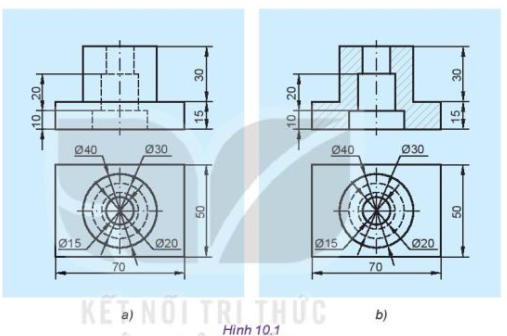 Bài 10
HÌNH CẮT VÀ MẶT CẮT
SGK /TRANG 57
Bài 10
HÌNH CẮT VÀ MẶT CẮT
Mục tiêu:
 Vẽ được hình cắt, mặt cắt của vật thể
SGK /TRANG 57
I. Khái niệm mặt cắt và hình cắt:
1. Khái niệm chung:
Neáu chæ duøng neùt ñöùt ?
Laøm theá naøo coù theå bieåu dieãn caùc phaàn bò che khuaát cuûa vaät theå bò khoeùt roãng?
Neáu chæ duøng caùc neùt ñöùt thì baûn veõ seõ khoâng ñöôïc roõ raøng
Thay nét đứt bằng nét liền đậm
Mặt phẳng hình chiếu
Mặt phẳng cắt
Nếu ta dùng một mặt phẳng cắt tưởng tượng cắt vật thể và bỏ đi phần vật thể ở trước mặt phẳng cắt ==> có thể thấy được cấu trúc bên trong của vật thể
Mặt phẳng hình chiếu
Mặt phẳng cắt
Vậy hình cắt và mặt cắt được hình thành như thế nào?
HÌnh cắt và mặt cắt có công dụng gì?
Hình caét
Maët caét
I. Khái niệm mặt cắt và hình cắt:
1. Khái niệm chung:
- Hình cắt, mặt cắt dùng để thể hiện cấu tạo bên trong của vật thể
- Mặt cắt và hình cắt được hình thành như sau:
+ Quan sát vật thể
+ Tưởng tượng dùng một mặt phẳng cắt vật thể đó ra làm hai phần
+ Bỏ đi phần vật thể giữa người quan sát và mặt phẳng cắt
+ Chiếu vuông góc phần vật thể còn lại lên mặt phẳng hình chiếu song song với mặt phẳng cắt
+ Hình biểu diễn phần vật thể nằm trên mặt phẳng cắt gọi là mặt cắt
+ Hình biểu diễn bao gồm mặt cắt và hình chiếu của phần vật thể còn lại gọi là hình cắt
Quan sát Hình 10.2 và sắp xếp trình tự các hình a, b, c, d e, g theo đúng trình tự hình thành mặt cắt, hình cắt
Trình tự hình thành mặt cắt, hình cắt: c, b, a,  e, g, d
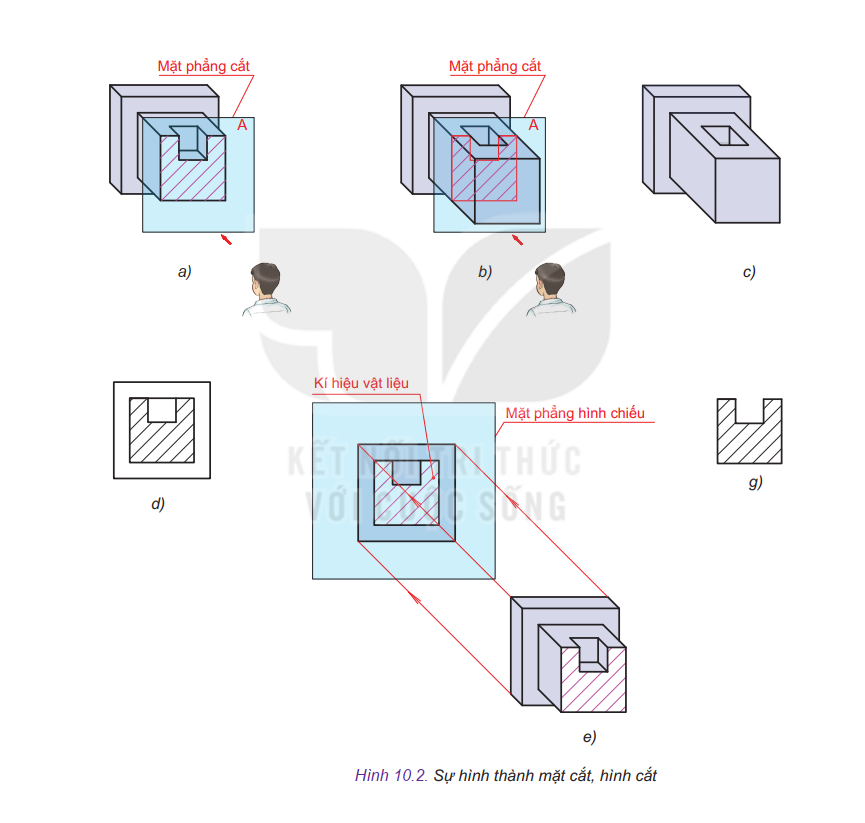 Mặt cắt là hình biểu diễn phần vật thể nằm trên mặt phẳng cắt
Hình cắt là hình biểu diễn bao gồm mặt cắt và hình chiếu phần còn lại của vật thể
Quan sát Hình 10.2 và sắp xếp trình tự các hình a, b, c, d, e, g theo đúng trình tự hình thành mặt cắt, hình cắt?
Trình tự hình thành mặt cắt, hình cắt: c, b, a,  e, g, d
Em hãy phân biệt khái niệm mặt cắt và hình cắt?
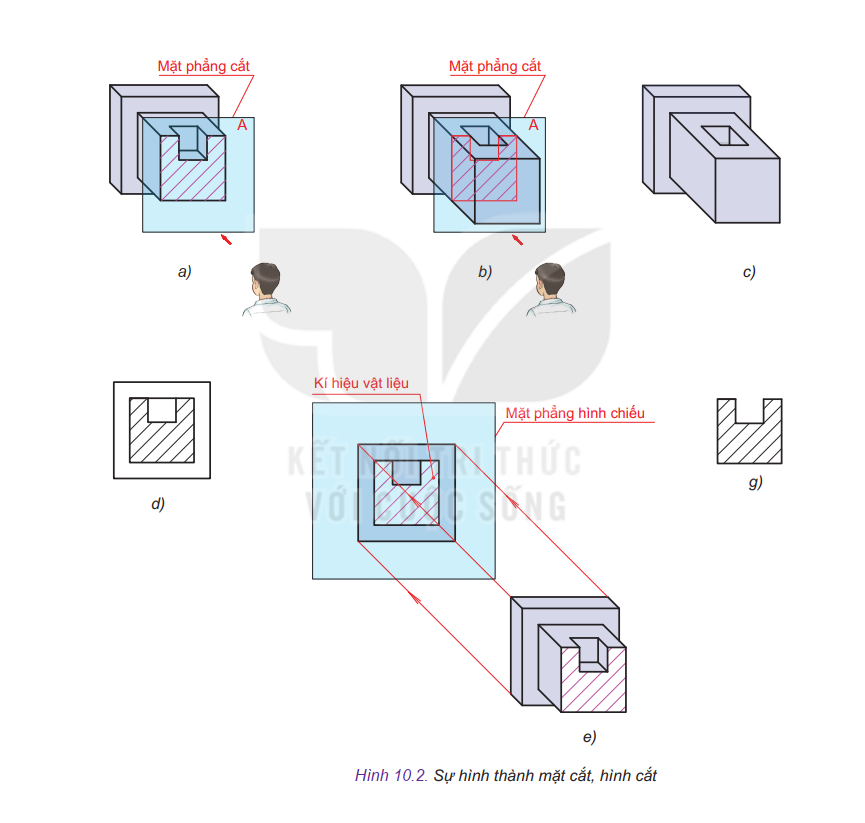 Hình cắt, mặt cắt được kí hiệu bao gồm:
+ Vị trí mặt phẳng cắt vẽ bằng nét gạch dài chấm đậm (nét cắt)
+ Hướng chiếu là hai mũi tên vẽ vuông góc với nét cắt
+ Tên hình cắt, mặt cắt viết bằng chữ hoa ở bên cạnh nét cắt và ở phía trên hình cắt, mặt cắt
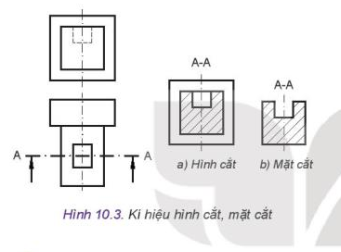 Kim loaïi
Phi Kim loaïi
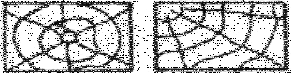 Goã caét ngang
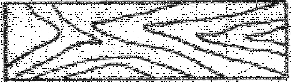 Goã caét doïc
2. Kí hiệu vật liệu trên mặt cắt
Vaäy caùc kyù hieäu vaät lieäu treân maët caét coù taùc duïng gì ?
Phaân bieät giöõa phaàn ñaëc (thuoäc maët caét) vaø phaàn roãng (khoâng thuoäc maët caét) cuûa vaät theå.
Theå hieän sô boä veà loaïi vaät lieäu duøng ñeå cheá taïo vaät theå
Treân maët caét ñöôïc veõ caùc ñöôøng gaïch cheùo baèng neùt lieàn maûnh song song vaø caùch ñeàu nhau. Ñoù laø caùc kyù hieäu vaät lieäu
Kí hiệu vật liệu trên mặt cắt:
Kí hiệu vật liệu trên mặt cắt được vẽ theo qui định trong tiêu chuẩn TCVN7:1993
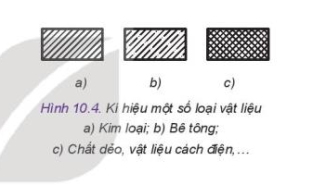 I. Khái niệm mặt cắt và hình cắt:
2. Kí hiệu mặt cắt, hình cắt và kí hiệu vật liệu:
- Kí hiệu mặt cắt và hình cắt bao gồm:
+ Vị trí mặt phẳng cắt vẽ bằng nét gạch dài chấm đậm (nét cắt)
+ Hướng chiếu là hai mũi tên vẽ vuông góc với nét cắt
+ Tên hình cắt, mặt cắt viết bằng chữ hoa ở bên cạnh nét cắt và ở phía trên hình cắt, mặt cắt
Kí hiệu vật liệu trên mặt cắt: được vẽ theo qui định trong tiêu chuẩn (TCVN7:1993)
Quan sát Hình 10.5 và cho biết các hình 1, 2, 3, 4 thuộc loại hình biểu diễn nào và tên gọi của mỗi hình?
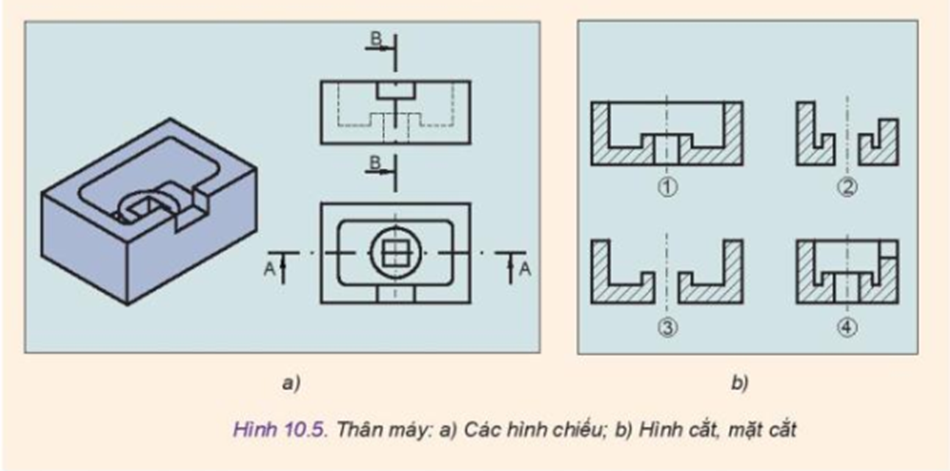 II. Phân loại hình cắt, mặt cắt:
1. Phân loại hình cắt
- Hình cắt toàn bộ: Là hình cắt sử dụng một mặt phẳng cắt để cắt toàn bộ vật thể
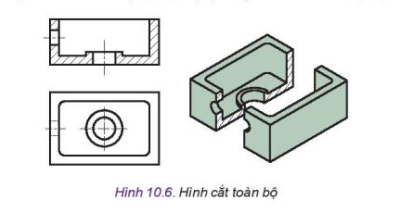 A - A
A
A
- Hình cắt bán phần:
Dùng nửa mặt phẳng
Khái niệm :
Cắt bỏ đi một nửa phần
Gồm một nửa hình cắt ghép với một nửa hình chiếu, đường phân cách là trục đối xứng vẽ bằng nét gạch chấm mảnh
Nhìn thaáy
Xóa các nét đứt
Ứng dụng: dùng để biểu diễn các vật thể có dạng đối xứng
Đường phân cách vẽ bằng nét
Lưu ý: không vẽ các nét đứt ở phần hình chiếu khi chúng đã được thể hiện ờ phần hình cắt
II. Phân loại hình cắt, mặt cắt:
1. Phân loại hình cắt
- Hình cắt bán phần: Là hình biểu diễn với một nửa là hình chiếu, một nửa đối xứng kia là hình cắt, được sử dụng khi vật thể đối xứng
- Hình cắt cục bộ (riêng phần)
Một phần mặt phẳng
Vậy thế nào là hình cắt riêng phần?
Cắt bỏ một phần vật thể
Vẽ nét lượn sóng giới hạn 
hình cắt
- Hình cắt cục bộ (riêng phần)
Là hình biểu diễn một phần vật thể dưới dạng hình cắt, được ghép với hình chiếu của phần còn lại  bằng nét lượn sóng mảnh
Một phần mặt phẳng
Vậy thế nào là hình cắt cục bộ?
Cắt bỏ một phần vật thể
Vẽ nét lượn sóng giới hạn 
hình cắt
2. Phân loại mặt cắt:
- Mặt cắt rời: là mặt cắt được vẽ ở ngoài hình chiếu
Mặt cắt
Hình chiếu
- Mặt cắt chập: Là mặt cắt được vẽ ngay trên hình chiếu của vật thể
Mặt cắt
Hình chiếu
Quan sát Hình 10.9:
- So sánh mức độ phức tạp của hai mặt cắt
- Tìm sự khác nhau về nét vẽ bao quanh của hai mặt cắt
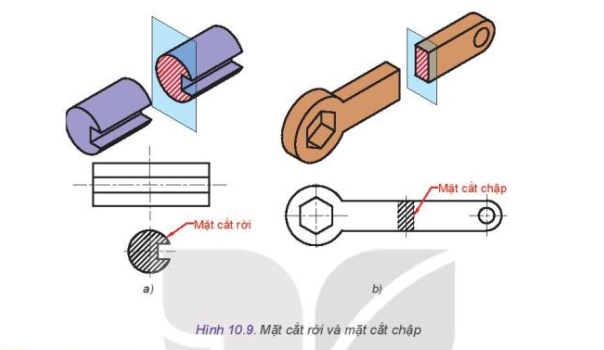 Qui ước:
Qui ước:
Mặt cắt chập được vẽ ngay trên hình chiếu của vật thể bằng nét liền mảnh
Mặt cắt rời được vẽ bằng nét liền đậm, vẽ ở ngoài hình chiếu, đặt gần hình chiếu, liên hệ với hình chiếu bằng nét gạch chấm mảnh
Ứng dụng: dùng để biểu diễn các vật thể có đường bao phức tạp
Ứng dụng: dùng để biểu diễn các vật thể có đường bao đơn giản như các thanh dài có tiết diện hình chữ nhật, chữ I, chữ L…
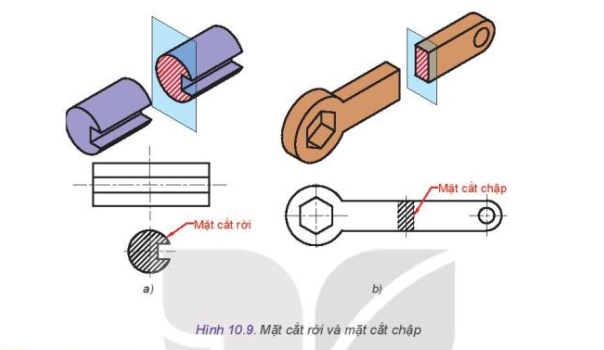 III. Vẽ hình cắt, mặt cắt:
Hình cắt, mặt cắt được vẽ theo các bước sau đây:
Bước 1: Đọc bản vẽ hình chiếu vuông góc. Hình dung ra hình dáng và cấu tạo của vật thể
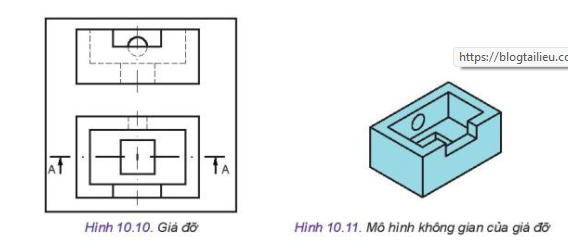 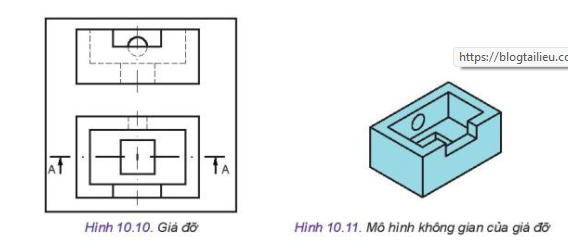 Bước 2: Xác định vị trí cắt: Cắt qua vị trí rỗng cần biểu diễn
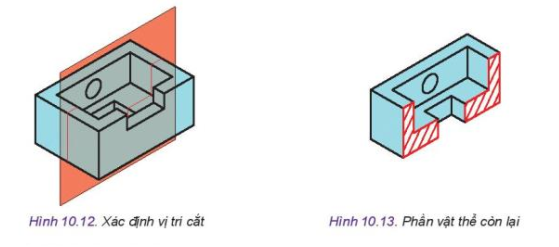 Bước 3: Vẽ hình cắt, mặt cắt
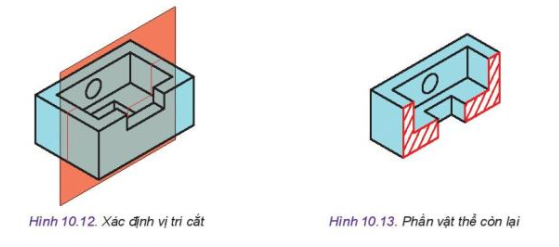 Tưởng tượng bỏ đi phần vật thể giữa người quan sát và mặt phẳng cắt
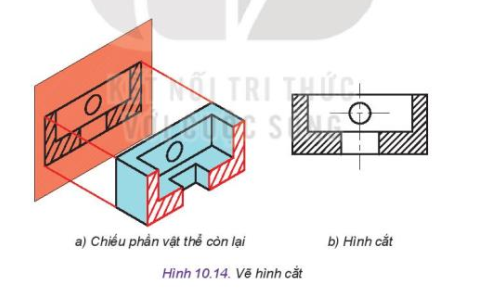 Chiếu phần còn lại của vật thể lên mặt phẳng song song với mặt phẳng cắt, nhận được hình cắt
Phần vật thể nằm trên mặt phẳng cắt tưởng tượng là mặt cắt
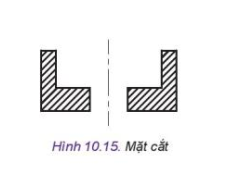 Thực hành:
Bài tập 1: Cho hai hình chiếu của một vật thể. Hãy vẽ hình cắt toàn bộ A-A
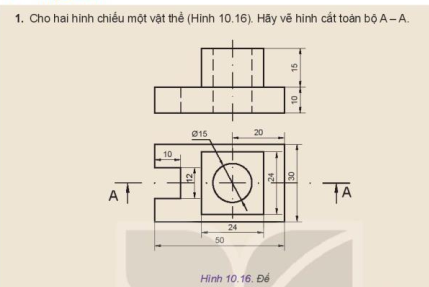 Thực hành:
Bài tập 2: Cho hai hình chiếu của một vật thể. Hãy vẽ hình cắt một nửa B-B
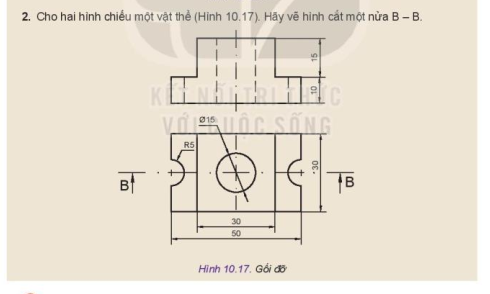 Vận dụng:
Hãy vẽ hình cắt, mặt cắt một số đồ vật trong gia đình